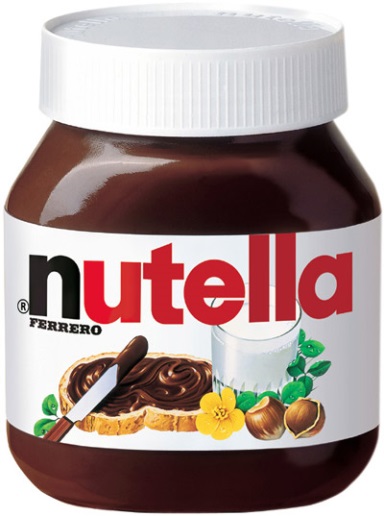 Distributed Computing Systems
Project 3 – Nutella 
a P2P Streaming Movie System

Due: Sunday, February 14th
Overview of Nutella
Instead of movie from server 
ala YouTube
Obtain movie from other peers, other users participating in system
Ala BitTorrent
Provides for de-centralized search
Ala Gnutella
Multicast queries
Stream (unicast) directly from participating peer
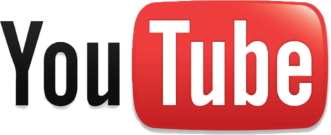 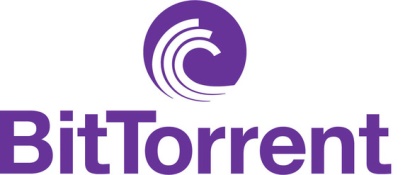 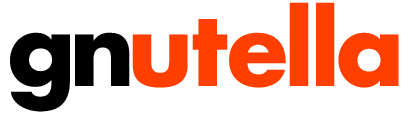 Nutella Videos
Taking a Walk
0
|
|
Taking a Walk
 0
 |
/ \
Taking a Walk
  0
  |
  |
Text-based frames
Stored in single file
Delimiter between frames (e.g., “end”)
One to ten frames per second
(See samples)
Basic Nutella Player from File
Open file
While file not empty
Read everything until “end”, writing to stdout
Discard “end”
Pause appropriate amount (e.g., nanosleep())
Clear screen (see clear.c)
Repeat from step 1
Close file
Only ASCII? Check out Star Wars
,-'//__\\`-.
        ,'  ____      `.
       /   / ,-.-.      \
      (/# /__`-'_| || || )
      ||# []/()] O || || |
    __`------------------'__
   |--| |<=={_______}=|| |--|
   |  | |-------------|| |  |
   |  | |={_______}==>|| |  |
   |  | |   |: _ :|   || |  |
   > _| |___|:===:|   || |__<
   :| | __| |: - :|   || | |:
   :| | ==| |: _ :|   || | |:
   :| | ==|_|:===:|___||_| |:
   :| |___|_|:___:|___||_| |:
   :| |||   ||/_\|| ||| -| |:
   ;I_|||[]_||\_/|| ||| -|_I;
   |_ |__________________| _|
   | `\\\___|____|____/_//' |
   J : |     \____/     | : L
  _|_: |      |__|      | :_|_
-/ _-_.'    -/    \-    `.-_- \-
/______\    /______\    /______\
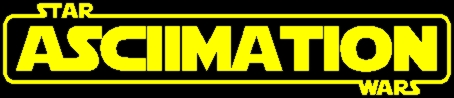 http://www.asciimation.co.nz/
“HD” ASCII Videos
(About 200x60 “pixels”)
See also ASCIImeo: http://www.asciimeo.com/
(these are not hand-created)
Searching
Looking
Listening
Get query (i.e., movie name) from user
Multicast query to well-known address
Listen for peer response
Will provide IP and port for contact
If no response, assume no movie
If response, contact remote peer and request movie
Once movie done or query fails, repeat
Listen on well-known address
If query matches local movie, send IP and port
If request comes to IP and port, stream movie
Streaming
Local client contacts Nutella peer and requests movie
Check that have requested movie
Nutella peer sends each movie frame
UDP (why?)
Pause between frames
sleep(), usleep(), nanosleep(), setitimer()
Local client receives each movie frame
Play frame as it arrives
Streaming
Initiating video request
Providing video
Send unicast request for movie to IP and port
Option to play once or repeat
Receive frames on socket
Play each frame as it arrives


Note: should be able to play video and serve video
Listen for movie request at unicast IP address and port
Parse request for movie name
Stream movie to IP and port of client
One frame at a time
Repeat movie once done (if desired)

Note: only needs to stream 1 video at time
Example
SERVER PEER                            CLIENT PEER
Server started.                        Client started.
Listening...                           Enter movie name: Thor
                                       Sending search request
                                       Waiting for response ...
Received search request for "Thor"
Movie not here, so no response
Listening...
                                       Timeout, movie not found
                                       Enter movie name: Walk
                                       Sending search request
Received search request "Walk“
Movie here 
Sending IP 130.215.36.67, port 7832
Listening... 
                                       Received IP and port from server
                                       Sending request to stream...
Connection request received.
Streaming movie "Walk" to client...     O
Movie done. Sending done message.       |
Listening...                           / \ ... 
                                       Received done message.
                                       Enter movie name:
IP Multicast - Raw
Just like UDP client-server (see Socket slide deck or next two slides)
	 But special addresses
Server
Send to 239.0.0.1 to 239.255.255.255
addr.sin_addr.s_addr = inet_addr(239.0.0.1);
Port
Receiver
struct ip_mreq mreq;
mreq.imr_multiaddr.s_addr = inet_addr(239.0.0.1);
mreq.imr_interface.s_addr = htonl(INADDR_ANY);
setsockopt(sock, IPPROTO_IP, IP_ADD_MEMBERSHIP, &mreq, sizeof(mreq));
UDP Client-Server
Server
socket()
“well-known”
port
bind()
Client
recvfrom()
socket()
Data (request)
(Block until receive datagram)
sendto()
sendto()
recvfrom()
Data (reply)
close()
Versus TCP Client-Server
No “handshake”
No simultaneous close
Sending and Receiving
int recvfrom(int sockfd, void *buff, size_t mbytes, int flags, struct sockaddr *from, socklen_t *addrlen);
int sendto(int sockfd, void *buff, size_t mbytes, int flags, const struct sockaddr *to, socklen_t addrlen);

Same as recv() and send() but for addr
recvfrom fills in address of where packet came from
sendto requires address of where sending packet to
IP Multicast - Middleware
/* msockcreate -- Create socket from which to read.
   return socket descriptor if ok, -1 if not ok.  */
int msockcreate(int type, char *address, int port);

/* msockdestroy -- Destroy socket by closing.
   return socket descriptor if ok, -1 if not ok.  */
int msockdestroy(int sock);

/* msend -- Send multicast message to given address.
   return number of bytes sent, -1 if error. */
int msend(int sock, char *message, int len);

/* mrecv -- Receive message on given mcast address. Will block. return bytes received, -1 if error. */
int mrecv(int sock, char *message, int max_len);
(See msock.tar)
IP Multicast – Be Careful!
From: "Charles R. Anderson" &ltcra@WPI.EDU>
To: system@cs.wpi.edu, mvoorhis@WPI.EDU, jbanning@WPI.EDU
Cc: netops@WPI.EDU
Subject: cs.wpi.edu flooding network

cs.wpi.edu is flooding the network with multicast traffic, causing
network outages in Fuller Labs.  I have disabled the port.

--
Charles R. Andersoncra@wpi.edu
Network Engineer(508) 831-6110
Computing and Communications CenterX2220 on-campus
Worcester Polytechnic Institute    Fax (508) 831-5483
Debug twice, run once
Experiments
Network data rates of working system
All users query (find), watch, repeat
Based on
Query size and rate
Movie rate
State assumptions!
Compute number of users typical LAN
Repeat for actual movies (non-text based)
Writeup
Design – how determine data rates (Nutella and otherwise)
Results and analysis – show computations, present results (table or graph)
As appropriate, provide references!
Hand In
Include all source code (headers, project/Makefiles, etc.)
Include movies that work with your system
README.txt with directions 
Experiment document
Clean and zip up
Turn in online
Grading Guidelines
15%	Client peer movie search.
15%	Server peer response to search.
10%	Server peer movie parsing.
20%	Server peer streaming.
20%	Client peer movie playing.
5%     Movie looping (request another or repeat).
5%	Overall socket communication, multicast.
7%	Experiment report
3%	Documentation to run, Makefile, etc.
Grading Rubric
90-100 The streaming system meets all specified requirements. Nutella p2p streaming fully implemented, with clients able to query movie, server processes responding, clients playing and the system being robust overall. Proper use of multicast and socket communication. All documentation included. Experiment report is clear, complete and includes all needed information.
80-89 The streaming system meets most specified requirements. Nutella p2p streaming implemented, with queries, response and movie playing, but occasional bugs and/or documentation is missing. Experiment report is complete and includes all needed information.
70-79 The streaming system meets some specified requirements. Nutella p2p streaming framework setup, but query or response not fully functioning and playout of movie may not commence properly. Occasional bugs, but system still compiles and runs. Documentation may be missing. Experiment report is incomplete and/or is missing some needed information.
60-69 The streaming system fails to meet many specified requirements. Nutella p2p streaming not functional. Server and client pieces compile and run but are not fully integrated. Socket communication works for some aspects of the system but not completely. May be some bugs. Documentation may be missing. Experiment report is incomplete and is missing some needed information.
0-59 The streaming system does not meet most specified requirements. Nutella p2p system not implemented in that most of the system cannot be started, significant problems or crashes arise during even short runs. Documentation missing and/or problems in compilation. Experiment report is mostly incomplete or is missing.